Inne składniki pożywienia-bioaktywne, nieodżywcze i antyodżywcze
ZŻ 
M. Boguszewska
1. Wyjaśnienie co to są substancje : bioaktywne, antyodżywcze i dodatkowe.

 2. Charakterystyka substancji bioaktywnych i antyodżywczych w formie tabeli (kolejne slajdy).

3. Wymień 6 substancji dodatkowych dodawanych do żywności, będące substancjami nieodżywczymi.

4. Wpływ składników nieodżywczych na wartość odżywczą.


Str. 133
Zadanie w parach
Uzupełnij poniższą tabelę- kochani wy robicie to zadanie samodzielnie 
Podpowiedzi ;)
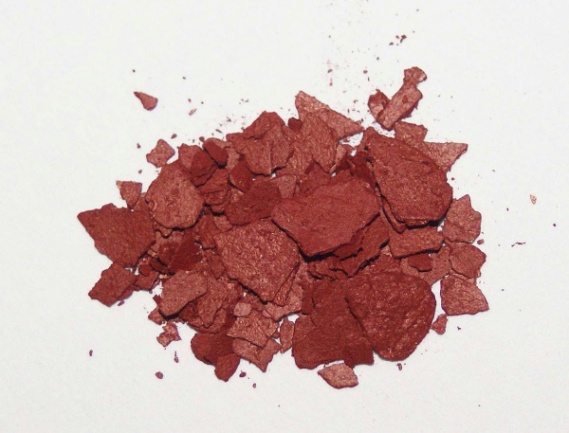 likopen
naturalny pigment (karotenoidów)
 przeciwutleniacz, chroniący organizm przed licznymi chorobami układu krwionośnego, a przede wszystkim przed rakiem[2]
Likopen występuje obficie w pomidorach, przepękli indochińskiej, gujawie, melonach[3] oraz innych czerwonych owocach (arbuzy, czerwone grapefruity, owoce dzikiej róży)[4].
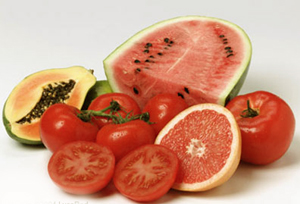 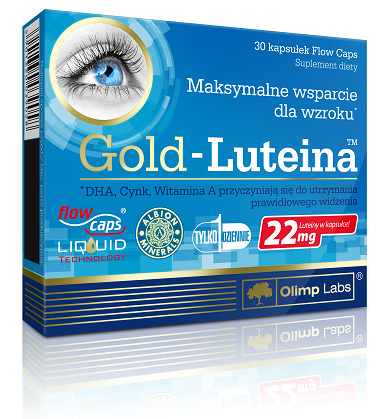 luteina
Luteina (E161b) – związek organiczny, żółty barwnik należący do ksantofili (podgrupa karotenoidów
występuje m.in. w żółtku i komórkach tłuszczowych[4]. 
kwiat aksamitek
kwiat słonecznika
ziele lucerny
ziele pokrzywy
Luteina jest istotna dla prawidłowego funkcjonowania narządu wzroku
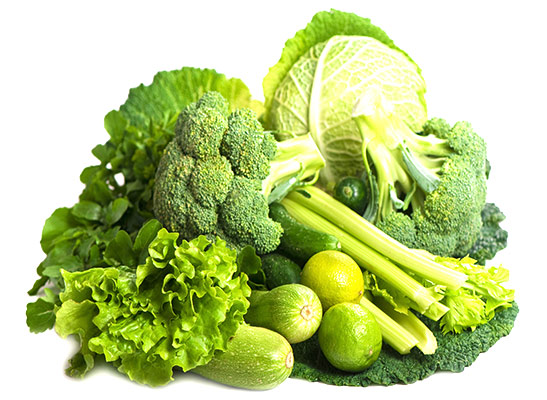 Chlorofile
Chlorofile – grupa organicznych związków chemicznych obecnych między innymi w roślinach, algach i bakteriachfotosyntetyzujących (np. w sinicach). Nadaje częściom roślin (głównie liściom) charakterystyczny zielony kolor.

Główną zaletą chlorofilu są jego właściwości oczyszczające. Uwalnia organizm z toksyn, dezynfekuje, usuwa szkodliwe bakterie. Oczyszcza wątrobę. 
właściwości przeciwnowotworowych
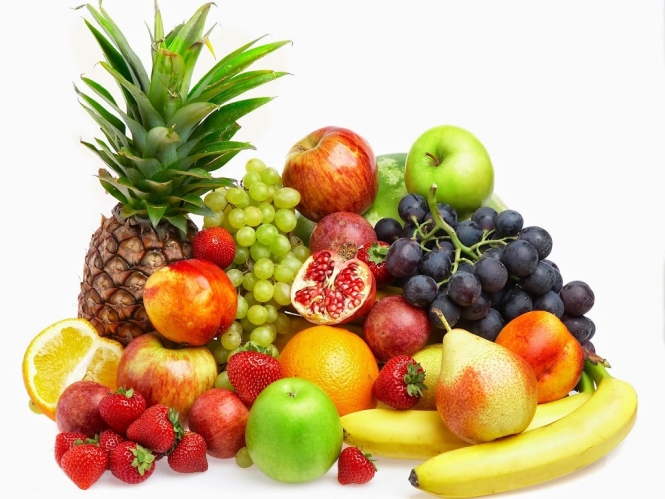 bioflawonoidy
bioflawonoidy (związki flawonowe) – grupa organicznych związków chemicznych występujących w roślinach, spełniających funkcję barwników, przeciwutleniaczy
owocach (szczególnie owocach cytrusowych), warzywach (np. pomidory, papryka i brokuły), roślinach strączkowych (np. soi), herbacie, yerba mate i czerwonym winie.
przeciwutleniające, uwarunkowane zdolnością
przeciwzapalnie, 
Występowanie:
Owoce jagodowe:
Truskawka, jagoda, borówka, 
Warzywa strączkowe i sałata czosnek cebula, zboża kawa herbata
podsumowanie
Praca domowa
Proszę o przesłanie mi tego tematu (wszystkich punktów) na meila marta_boguszewska@interia.pl

Do niedzieli 29.03.2020 do 00.00 

Możecie zrobić to w zeszytach i wysłać mi zdjęcia, lub zrobić to w np. wordzie (wtedy możecie sobie wydrukować i wkleić do zeszytu jako notatkę)